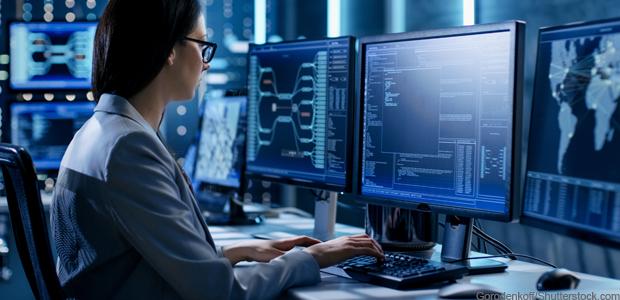 Exploring relationships 
between attitudes towards IT and gender 
of university students in Ukraine and Latvia
Olena Mykhailenko
OTU, Canada
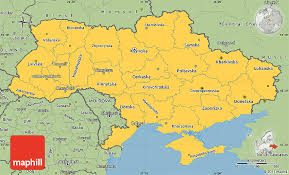 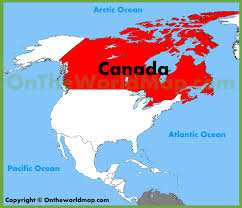 Economics
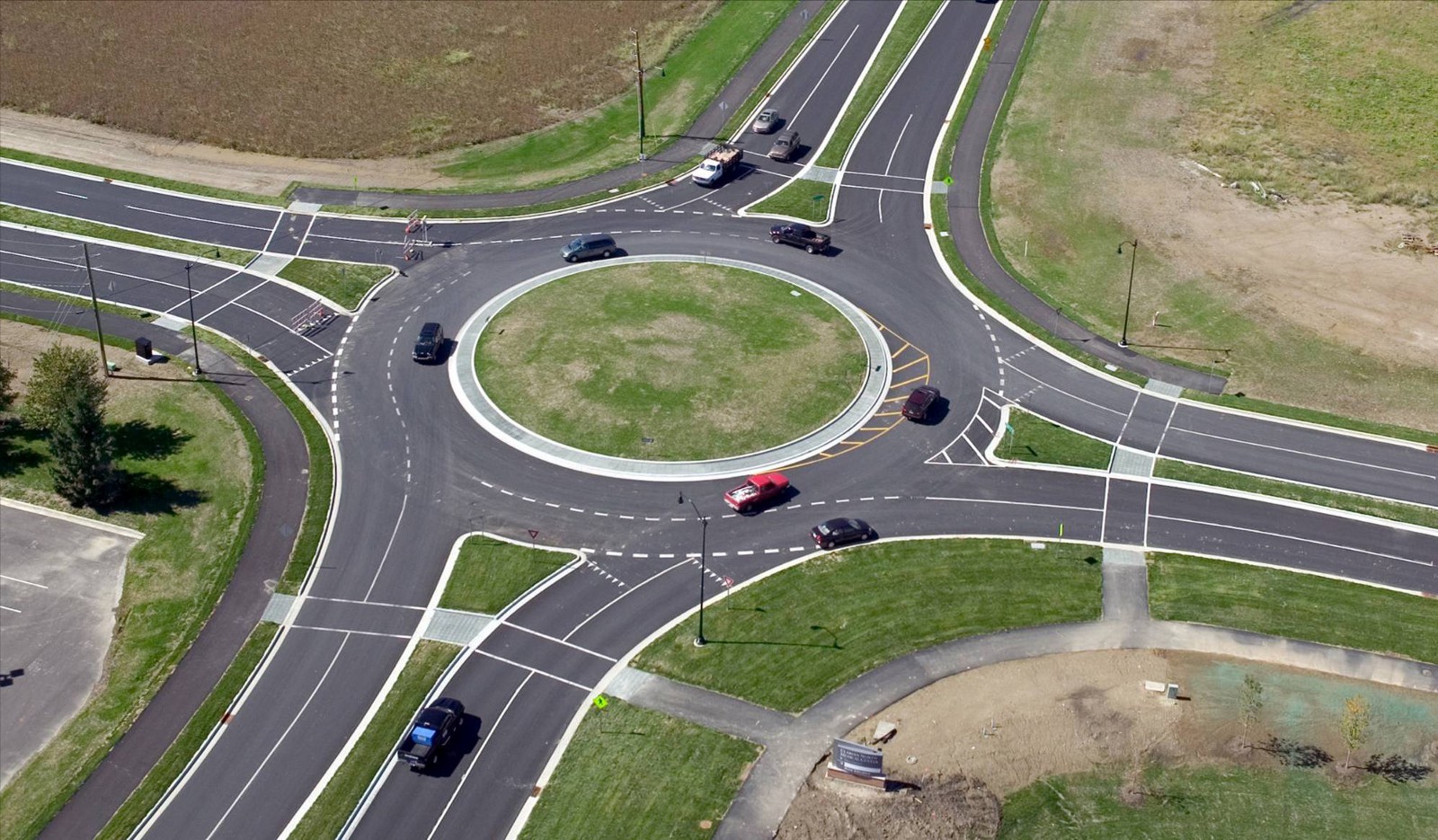 Business studies
Post-industrial learning
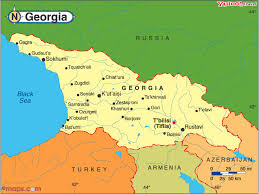 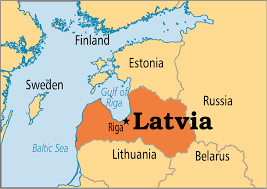 Cross-cultural studies
READINESS - characteristics of people and their contexts in relation to a target activity 
(F  T).
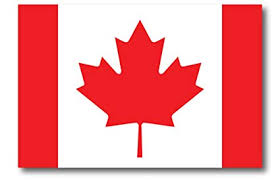 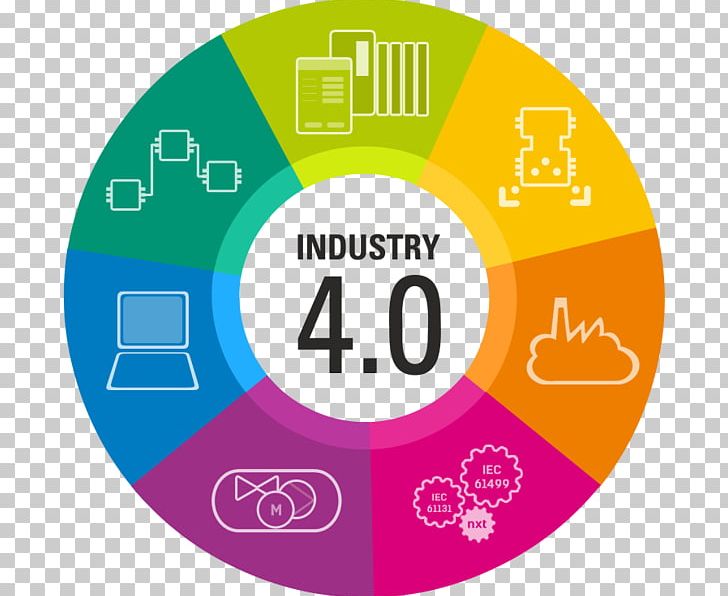 Previous studies (2015-2018):
Digital-skill readiness of university students in Ukraine and Georgia for new forms of collaborative online learning
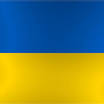 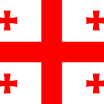 Present study (started in 2018):
shifted attention to dispositional readiness: exploring technology-related attitudes and personal cultural orientations of male and female university students in Ukraine and Latvia
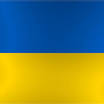 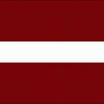 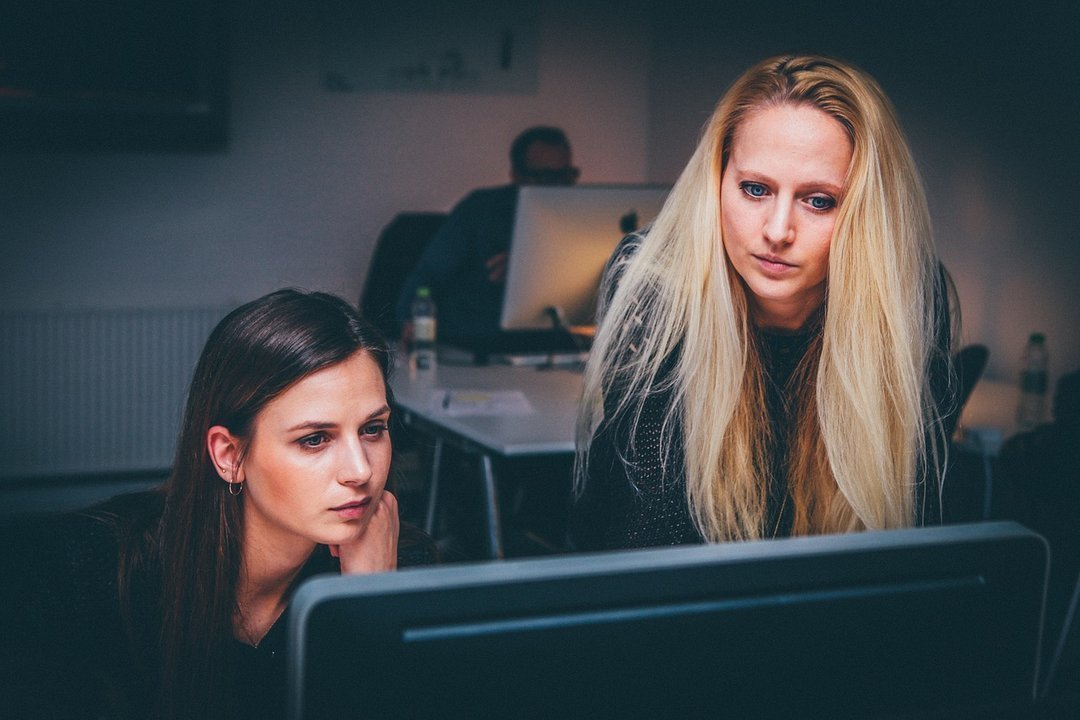 Girls largely tend to avoid the ICT-related studies and digital careers
57% of tertiary graduates in Europe are women, but only 24,9% of them graduate in ICT-related fields. 

Among 8 million ICT specialists in the EU, only less than 17 % are females.
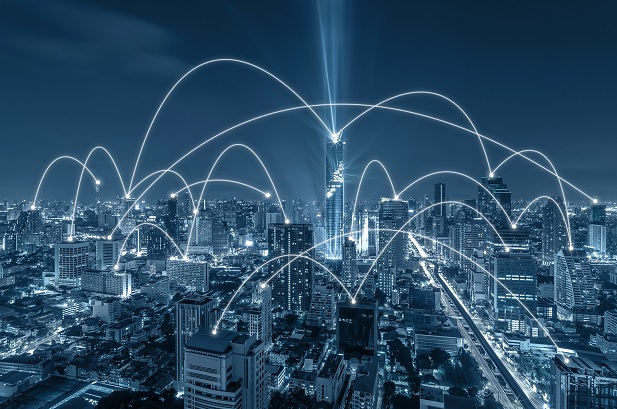 Digitalization:
Growing females’ economic and social vulnerability?
Growing gap between countries?
Growing inequality?
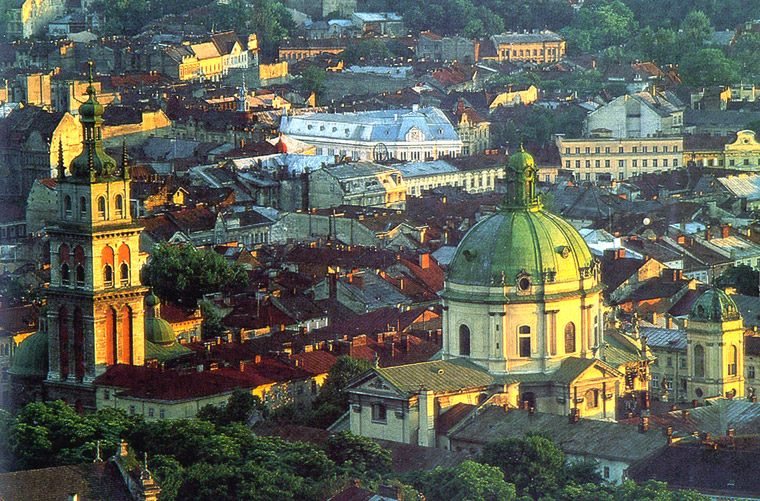 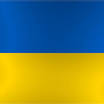 ICT sectors of Latvia and Ukraine are rapidly growing:
about 20% yearly
(EECA in average - 6,7%)
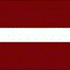 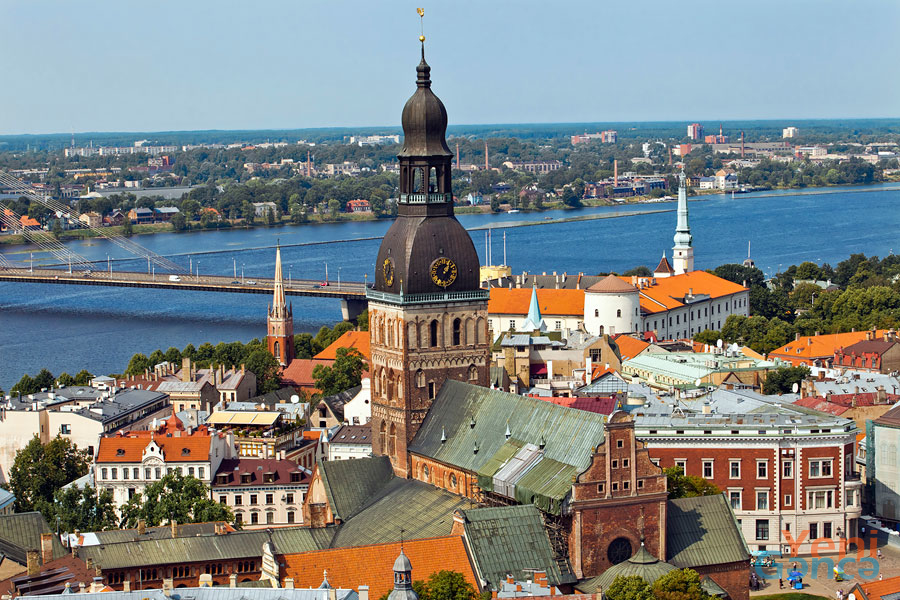 Females among IT specialists:
Latvia - 24,8%
Ukraine-20%
Bulgaria, Romania – more than 27%
but Hungary, Slovakia, Czech Republic - 10-12%
EU average 16,7%
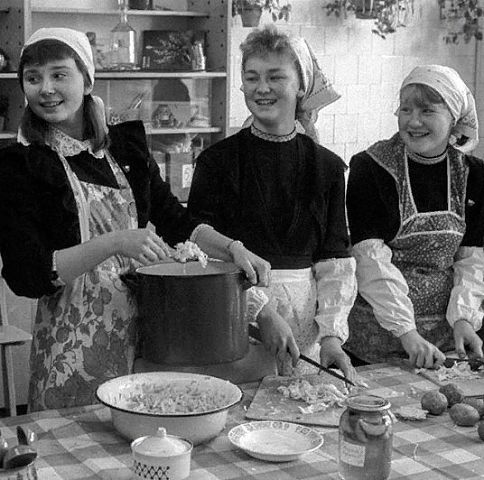 “The root causes can be found in patriarchal attitudes and stereotypes” (Gender Equality Report, UN, 2018).
“The post-Soviet world has a specific view on the gender problem: the majority of the population doesn’t take gender problem seriously” (Savelyev, 2002).
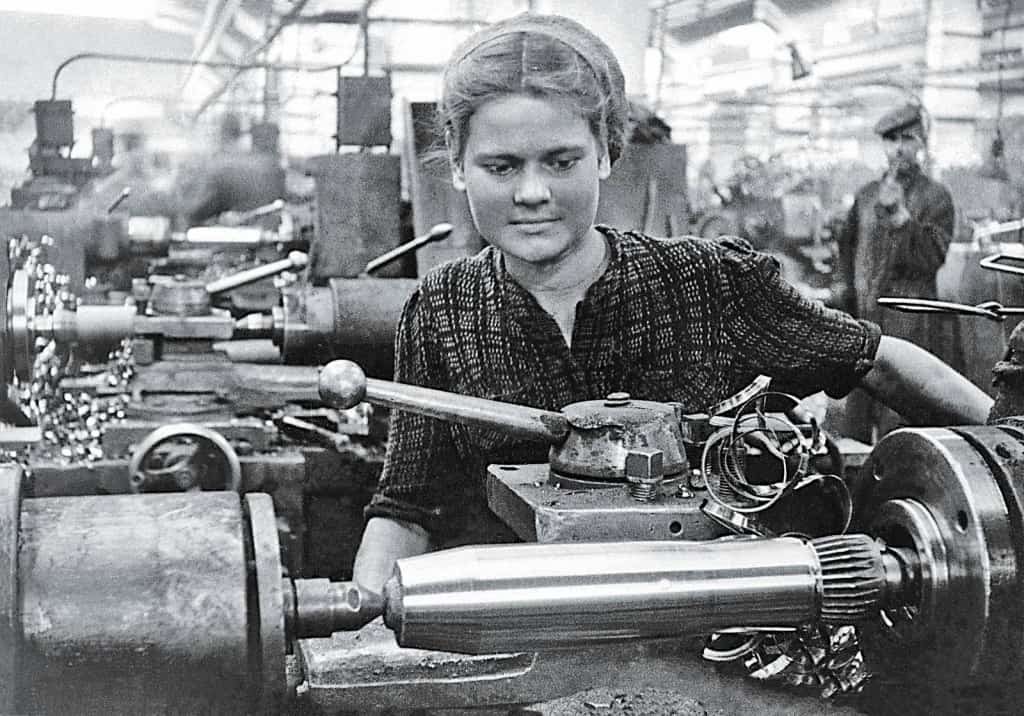 Unequal gender attitudes get discursively reproduced and institutionalized in educational institutions (Fraser-Thomas & Beaudoin, 2004; Gorski, 2009).
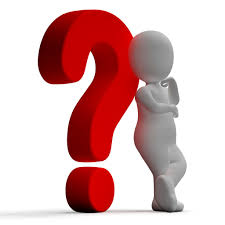 Research questions
What are the general levels of IT-directed optimism, anxiety, interest and sense-of-opportunity among (a) Latvians and Ukrainians and (b) males and females?   


2. Are there significant differences at the factor level between the measured attitudes of nations and genders?
Data-Collection apparatus
Attitudes towards information technology, inclusive of values, beliefs, interests, anxieties and gender perceptions for explore IT worker shortages and gender divides (Gokhale, Brauchle, & Machina, 2013).
Online survey of 23 statements, grouped into subscales, 
with 5-point Likert scale of agreement. Translated into Latvian and Ukrainian.
Data-Collection settings
Are there significant differences in attitudes toward IT 
between all Ukrainian and Latvian participants?
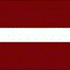 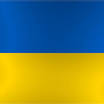 T-test  *p<.01
NI (p=.000), GE (p=.000), LN (p=.000)
Are there significant differences in attitudes toward IT 
between all males and all females?
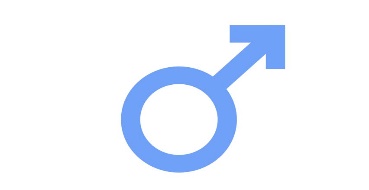 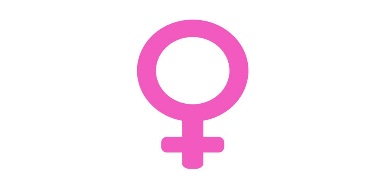 T-test  *p<.01
NI (p=.007), LN (p=.000)
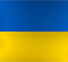 UKRAINE

Are there significant differences in attitudes toward IT 
between Ukrainian males and Ukrainian females?
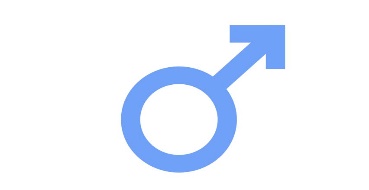 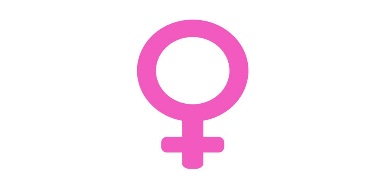 T-test  *p<.01
LN (p=.000)
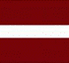 LATVIA

Are there significant differences in attitudes toward IT 
between Latvian males and Latvian females?
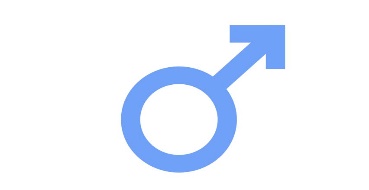 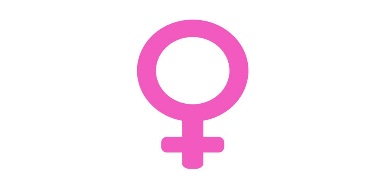 T-test  *p<.01
LN (p=.009)
Measured levels of perceived gender equality (GE) 
in information-technology workplaces
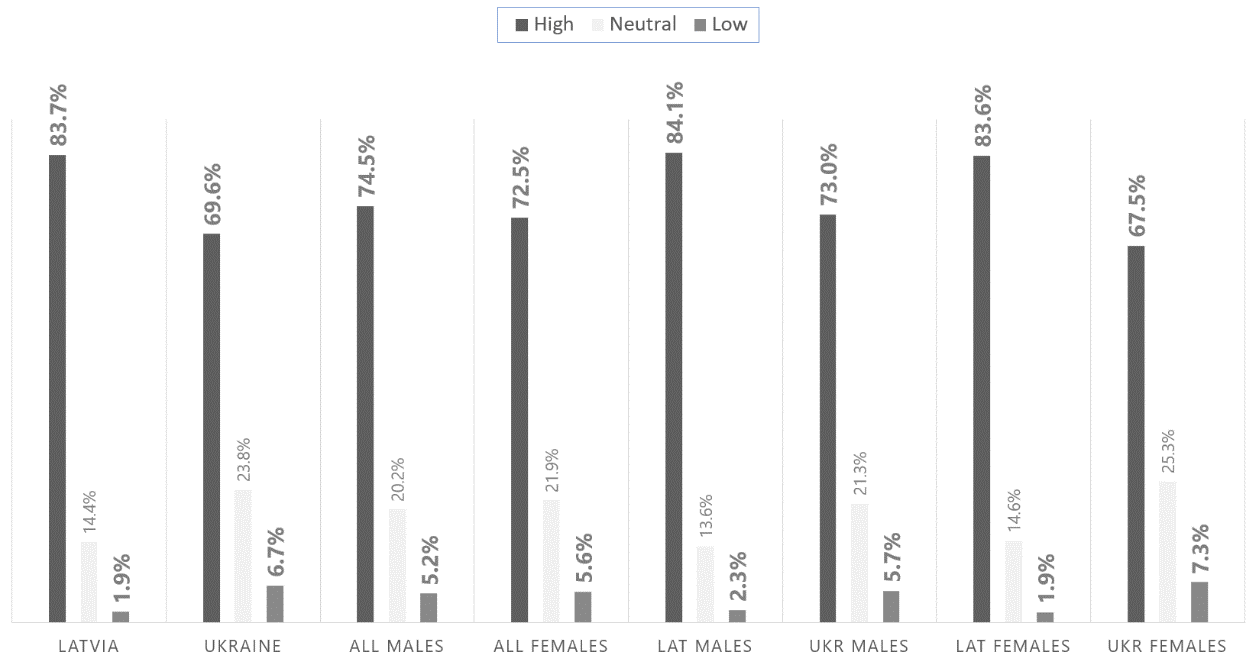 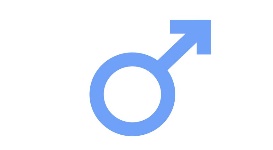 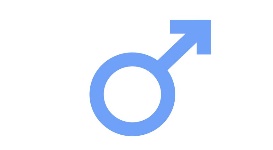 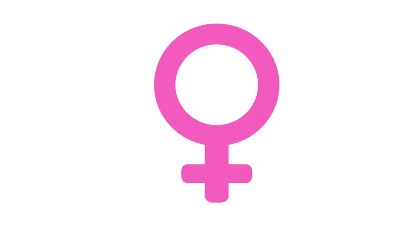 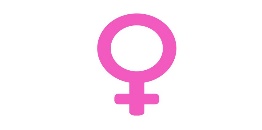 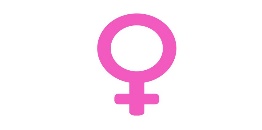 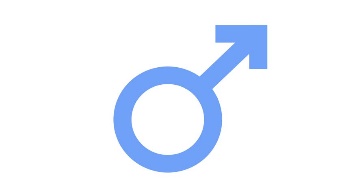 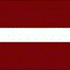 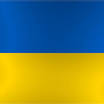 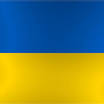 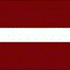 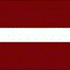 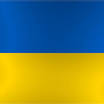 Measured levels of interest in learning about information technology (LN)
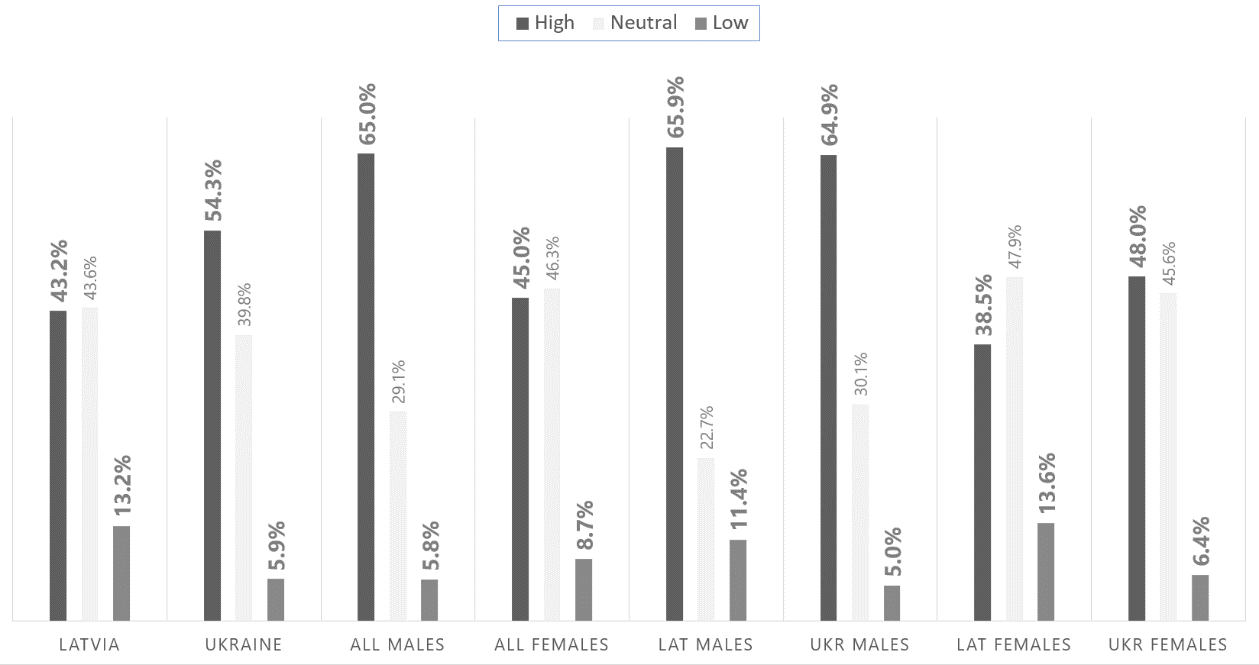 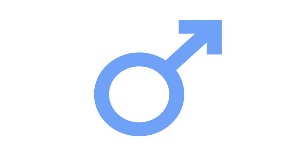 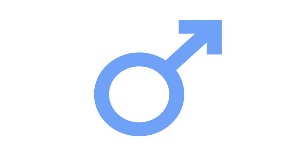 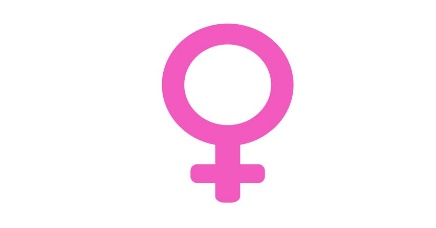 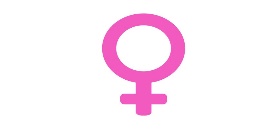 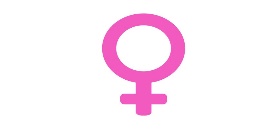 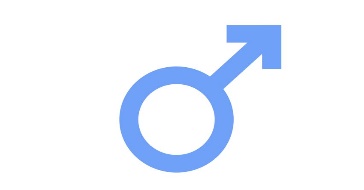 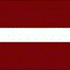 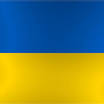 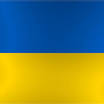 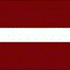 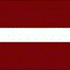 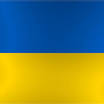 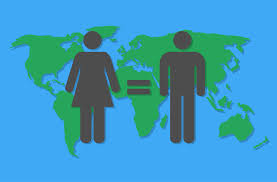 Conclusions
National Level

The differences between genders are more pronounced in Ukraine than in Latvia

Latvian group has stronger commitment to the principles of gender equality than the Ukrainian one

Ukrainian group is set generally more positive toward IT, when the Latvian participants expressed more moderate attitudes
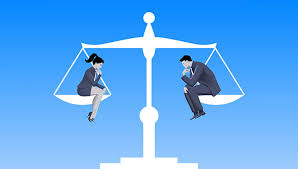 Conclusions
Gender Level

Men in both samples are more loyal to gender equality than women
Women in both national samples expressed significantly higher concern than men about the technologies’ potential ability to eventually destroy the earth
Women are the most “rigid” carriers of the traditional division on “masculine” and “feminine” fields of professional activities
Conclusions
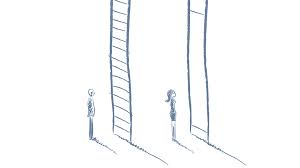 General notes

Significant gender differences are mostly concentrated in the assessment of the Interest in Learning about IT


Gender-oriented career decisions might be conditioned with a complex set of psychological and socio-cultural factors, which need deeper research and addressing in educational programs
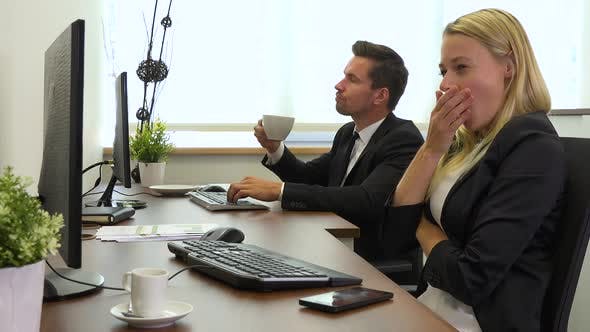 Discussion: 
Should education react?
If yes, how?